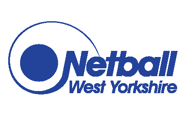 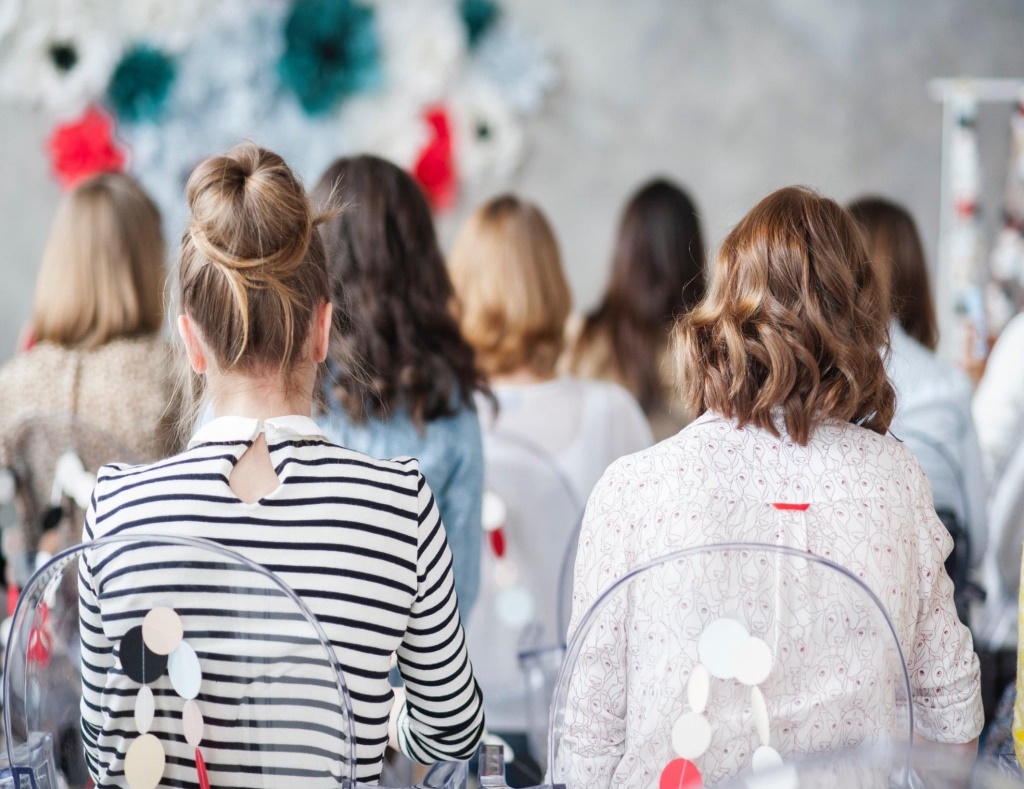 West Yorkshire County AGM
Tuesday, 21st JUNE 2022
[Speaker Notes: Welcome to this years County AGM.   Thank you for your attendance.

Having taken on the role of interim Chair back in September, I am sorry I cannot be with you tonight, but sadly I am attending a funeral of one of my club members down in Somerset.   A big thank you to Julie for stepping in to chair this meeting

Tonight is about giving you an overview of what has been happening this last season and to also begin to look forward to 2019/20.  

This is your opportunity as members to influence how the County operates and moves forward to support you and your clubs.  Netball in West Yorkshire is about you and we need to know what you as members want.

Both the Senior and Junior League AGMs will follow this meeting.]
County AGM - Agenda
Welcome & Apologies for Absence
    Minutes of AGM – 22nd June 2021 (ZOOM)
   Matters arising
   Minutes to be agreed and accepted
ANNUAL REPORT:
    Officers reports 
Competition
Schools
Officiating
Coaching
Performance
To receive County Accounts - Year ending 31st August 2021
To advise & approve the Membership Fees 2022/23
Amendments to the Constitution
Election of Officers
AOB
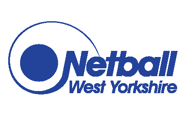 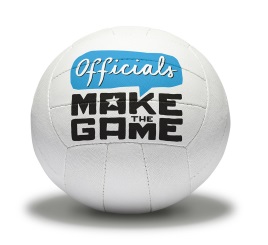 Meeting Protocols
All AGM documentation was placed on the web-site and everyone advised to read in advance of the meeting.

Please ensure that you have registered your name & who you are representing to help with our records of attendance. 


Managed voting will take place for any item that needs member approval.  Reminder that for the County AGM only 1 representative of each club or organisation is allowed to vote.

Any questions that arise will be answered at relevant times throughout the presentation, in AOB or included in the post meeting FAQs
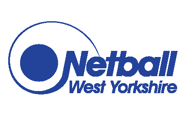 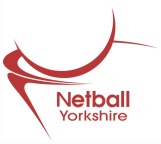 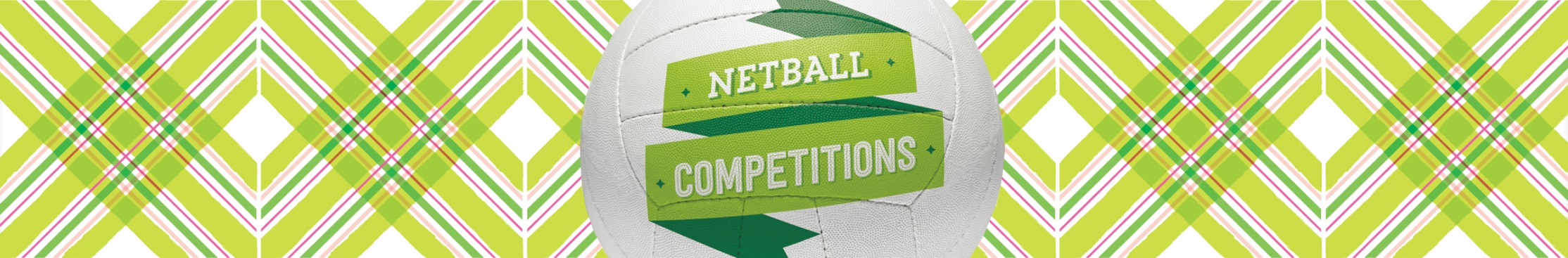 COMPETITION IN WEST YORKSHIRE
Last Year we reported on the amazing response we had in West Yorkshire to the RISE Again campaign to get netball competition back on court following Covid.
This year we can definitely report that netball is back, with more teams and players taking part than ever before.
Our member leagues are:
COUNTY SENIOR LEAGUE  (Saturdays)
COUNTY JUNIOR LEAGUE  (Sundays)
HUDDERSFIELD LEAGUE  (Mid-week)
A BIG THANK YOU 
To all our amazing volunteers who 
make it possible 
for teams to be able to play
‘
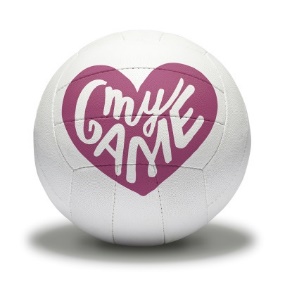 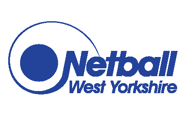 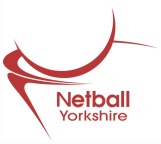 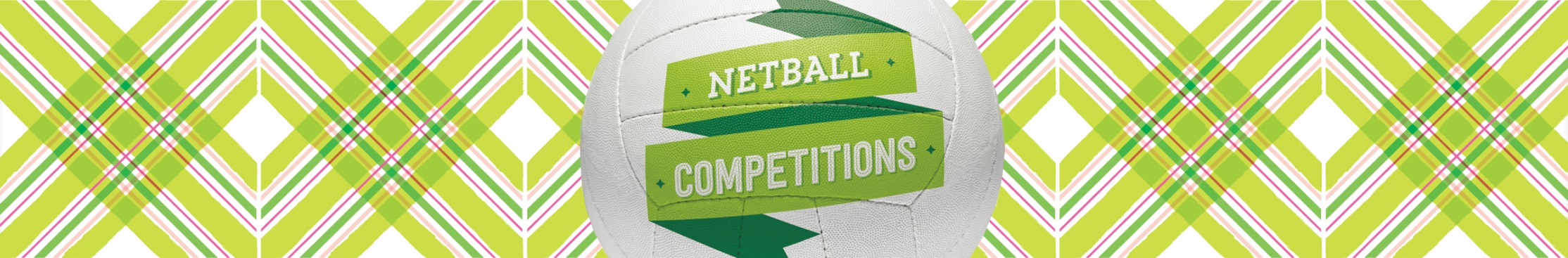 RECOGNISING OUR WINNERS
SENIOR LEAGUE & JUNIOR LEAGUE AGMs will follow this meeting
Teams qualify for Yorkshire Regional and National Competitions
SENIORS:
Yorkshire Division 1 – Winners: Leeds Athletic	Runners-Up:  High Tech
Yorkshire Division 2 – Winners: Yorkshire Brodleians
JUNIORS:
Yorkshire U16’s – Winners: Leeds Athletic     National Finals: 11th Place	
Yorkshire U14’s – Winners: Leeds Athletic     National Finals: 14th Place
U15 National Cup Championships (North): Leeds Athletic: 10th Place
				   Huddersfield Giants:  12th Place
U17 National Cup Championships (North): Leeds Athletic: 8th Place
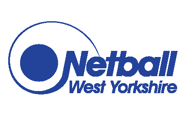 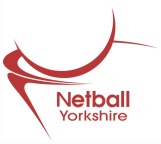 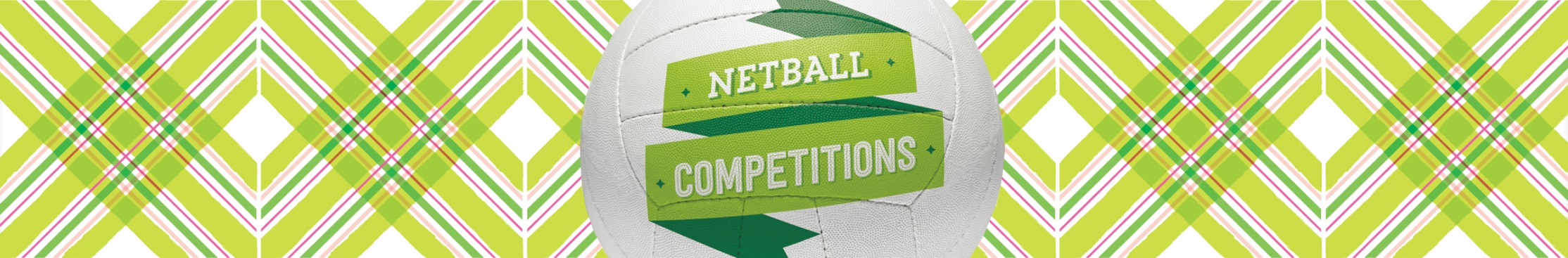 RECOGNISING OUR WINNERS
   HUDDERSFIELD LEAGUE – Mid week competition running at various venues across Huddersfield, organised by clubs
Summer League 2022 (31 teams)
Div 1:  Hi Tech A / Fountain A
Div 2:  Marsden A / Kelly’s Heroes 1
Div 3:  Portland C / Mirfield
Div 4:  Shelley B / Holmfirth D
Winter League 2021
Div 1:  Hi Tech A / Fountain A
Div 2:  Portland C / Holmfirth B
Div 3:  Hepworth A / Fountain C
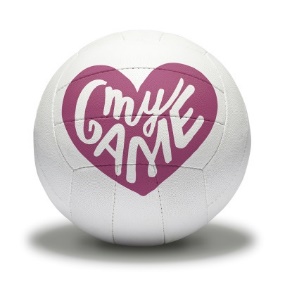 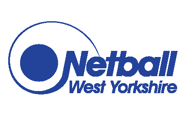 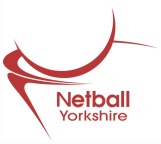 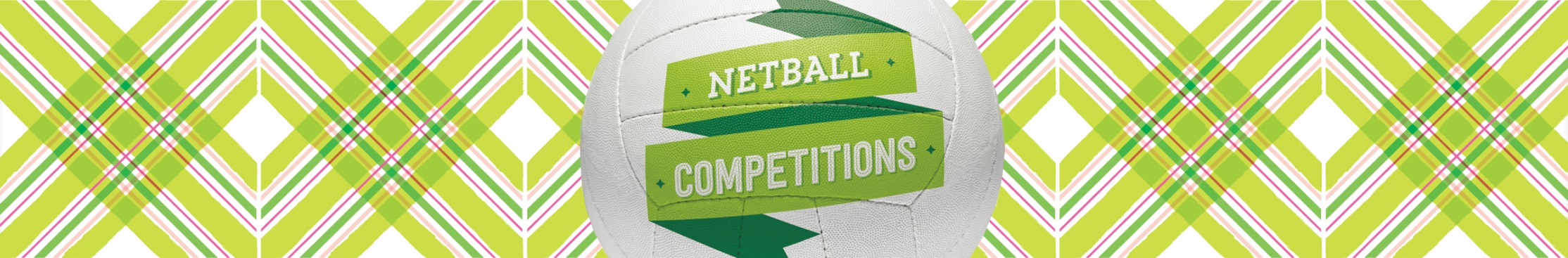 RECOGNISING OUR WINNERS
ENGLAND NETBALL – NATIONAL PREMIER LEAGUE
Congratulations
to 
Leeds Athletic Netball Club
On their promotion to Division 1 of the National Premier League

This makes them one of the Top 10 teams in the country
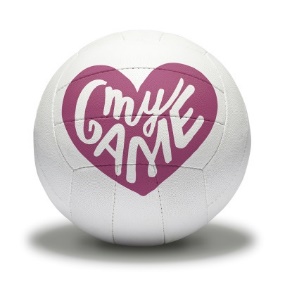 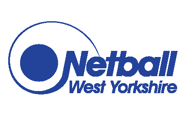 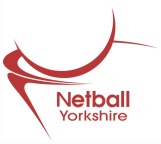 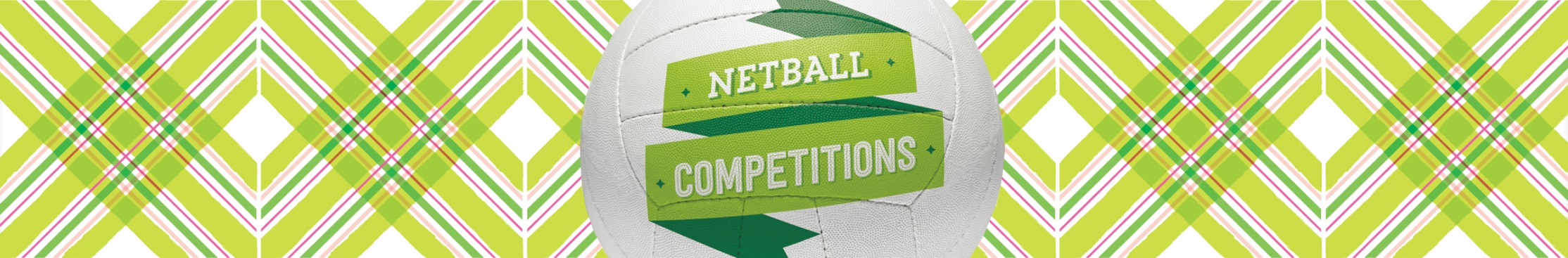 Schools
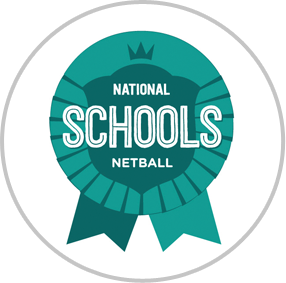 BACK for 2021/22
following a 2 year break
National Results

U19’s	Woodhouse Grove		  5th Place
	Greenhead College		15th Place
U16’s	The Grammar School at Leeds	  9th Place
U14’s	Wakefield Girls High School	15th Place
	The Grammar School at Leeds	17th Place
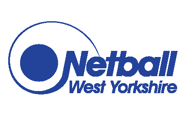 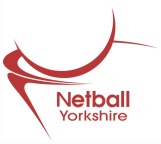 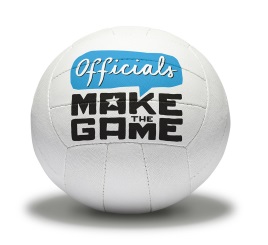 Officiating
It has been fantastic to see so many officials supporting competition and how they have supported each other. We recognise with the growth in competition across the County more are needed

Congratulations to:
the following umpires who took to the court for:
	VSNL Super League :	Sarah Drake & Emma Hayter
  National Performance League:	Emma Lee
the following table official who officiated at:
     -	VSNL Super League:	Felicity O’Leary

Umpires who qualified this season
INTO Officiating	17
C Award		 9
B Award		 2
TOTAL		28
THANK YOU to all the mentors & assessors who supported the above
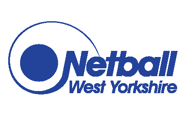 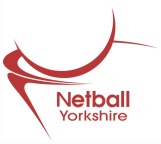 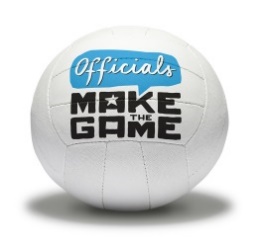 Officiating– Key Information (1)
MENTORS – WYN has a group of qualified mentors that support our learner umpires.  They are crucial part of the learners journey and unfortunately we do not have enough to support learner demands across INTO & C Award courses.
Can you offer your support?  Training & support will be given.


NEW LEARNER UMPIRE PATHWAY – WYN is working with the Junior League to support INTO & C Award learners
The pathway is designed to give umpires the opportunity to practice, with the support from mentors
This structure will provide 1 on 1 feedback and growth, with the opportunity to work up through the league divisions as you become more competent
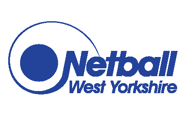 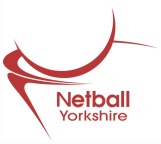 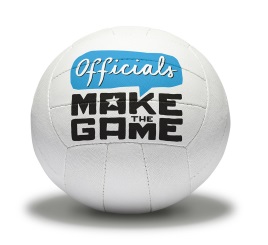 Officiating – Key Information(2)
SENIOR 5th Division – can now be umpired by a learner umpire ‘actively working towards’ their C Award qualification
Providing she/he has been endorsed by a qualified mentor or assessor 
Has the consent of the WYN Officiating Lead and has been added to the ‘approved list’
The approved list will last 12 months from the date added to the ‘approved list’
The learner umpire is expected within these 12 months to gain their C Award qualification
UMPIRE PRACTICAL ASSESSMENTS – 
Throughout the season WYN, with support from the league, will identify games that will be used for C & B Award practical assessments.  The WY Officiating Lead will inform the Teams involved of this giving sufficient notice of these arrangements
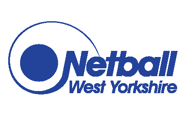 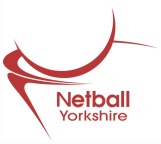 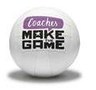 Coaching
COACHING COURSES since coming out of lockdown are returning to some sort of normality and demand is high.  Courses are a mix of virtual and face to face delivery
QUALIFIED COACHES From April 2021 – May 2022
Level 1 – 23
Level 2 – 25
Clubs are expanding and are particularly opening their doors to more young people, therefore more coaches are needed.
Database of coaches now accessible to the Coaching Lead via ENgage
BURSARY APPLICATIONS
There has been a steady flow of WYN Bursary Applications
Applications are currently still available
COACHING ‘FOCUS GROUP’
Support is needed to help develop coaching in the County
If anyone is interested please contact the WYN Coaching Lead
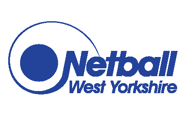 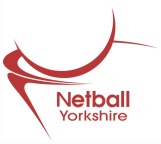 Performance
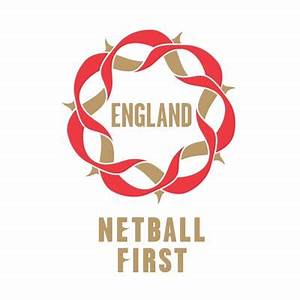 The 2020-21 Season has been a fantastic season to re-start the performance pathway following the challenge of Covid.

Some 200 athletes attended trials
Over a 100 athletes selected for the U15, U13 programme, including a new U11 development group
Links with the District programme, where another 20 girls selected
Nearly all junior netball clubs represented
A group of 11 dedicated and committed coaches – 1 x Level 3; 8 x Level 2; 2 x Level 1
Weekly training with additional weekend Play Days held and links with other Yorkshire counties
Links with officiating for unpire practice and assessments
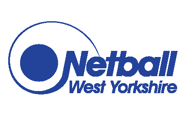 Performance
The 2022-23 Season

Improved links with Leeds Rhinos Netball
The aim of the performance pathway is to develop the individual athlete  and move the athletes up into the Leeds Rhinos Netball pathway
Trials to be held in 2 stages
First trials – 2nd/3rd July
Final trials – 17th / 18th in September
5 groups to be selected – 2 x County; 2 x Satellite; 1 Development 
Pre-trial sessions to help prepare athletes are taking place during June.
10 coaches – opportunities available to expand the team.  Contact the Performance Lead if interested in joining
Links with other counties & Leeds Rhinos Netball for playdays and match days
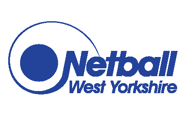 Super League Netball
LIVE SUPER-LEAGUE NETBALL 
CAME BACK TO YORKSHIRE & LEEDS













LEEDS RHINOS NETBALL 
Finish 6th in the 
Vitality Netball Superleague 2022
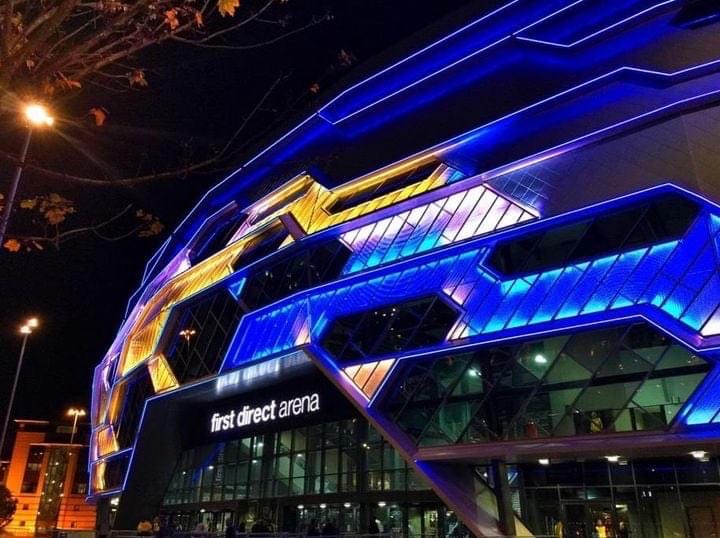 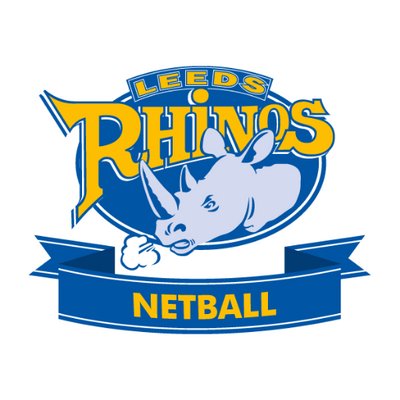 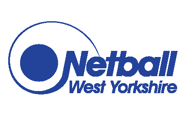 Accounts to 31st August 2021
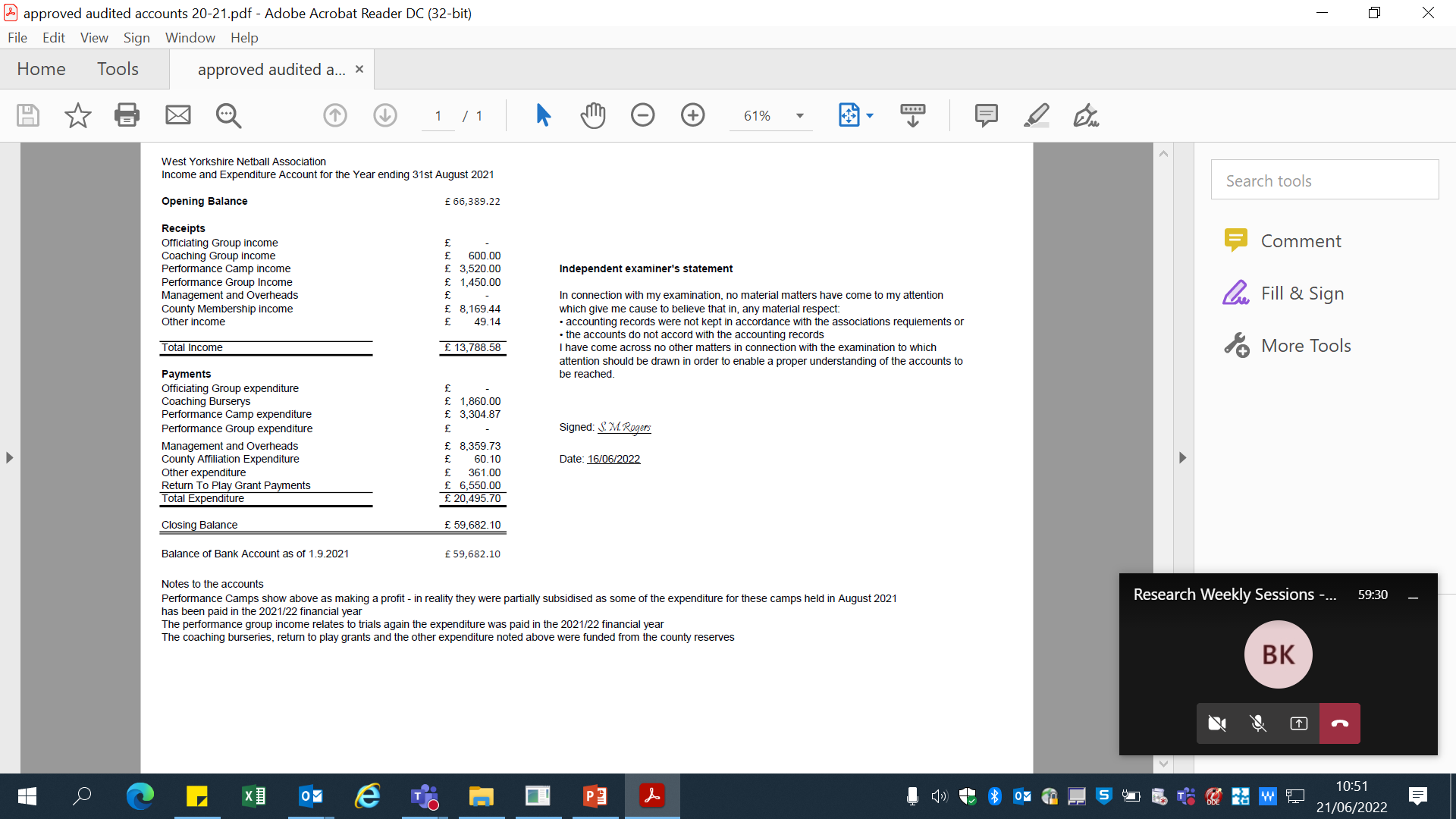 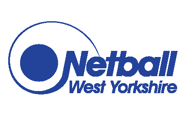 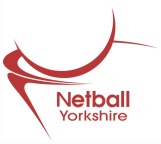 ‘Membership 2021/22 (20/21)
Tales



Yorkshire West - Over 18 Members	       1011 (754)

Yorkshire West - Under 18 Members        377 (361)

Yorkshire West - Under 14 Members        541 (531)

Yorkshire West - Under 11 Members        441 (296)

					TOTAL:    2343  (1,943)



Totals
1,942
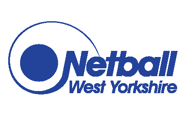 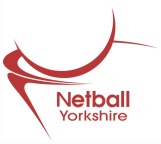 County Membership Fee 2022/23
It is proposed that there will be no increase in the County Fees for 2022/23

This means the Fees will remain at

Over 18’s   	£6.00
Under 18’s	£3.00
Under 14’s	£3.00
Under 11’s	£0.00
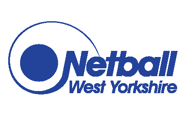 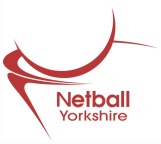 Total Cost of Membership 2022/23
England Netball have advised that after a 7 year price freeze (5 years for Over 18’s) they will be making a small increase to the fees by an average of 3.7%, which is well below inflation
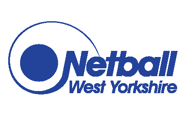 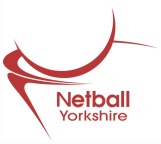 Amendments to the Constitution
The West Yorkshire County Netball Association Constitution went through a robust overhaul in 2020/21, that was agreed by the membership at the 2021 AGM

The County Committee are making no proposals to the Constitution in 2022

No proposals have been received from the Membership
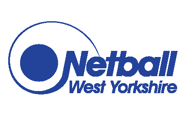 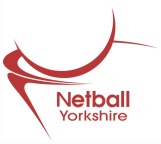 Election of Officers
County Management Board
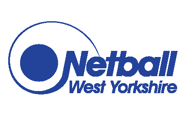 Netball Development Officer
UPDATE

After 3 years in post, Corinne Hudson moved on from her post as West Yorkshire NDO in March, to take up a new position in London

Following the job vacancy advert by England Netball, I am please to inform you that following interview, Rachel Wood, has been appointed to this role.

Rachel will commence her post on the 6th July, initially for 3 days per week and then full-time from the 1st September

We are delighted to welcome Rachel to this role and wish her every success in supporting the development of netball across West Yorkshire
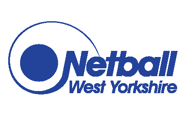 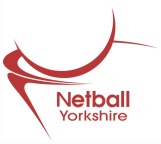 A. O. B
Any Questions?
Well-being & Mental Health support

Notification
Date of AGM 2023
Tuesday, 20th June
7.00pm
All documents will be found on the County web-site
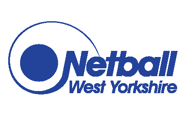 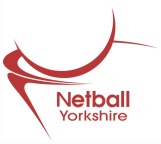 What do we need from you?
Let us know what you want to see happen in your County! 
Your feedback and views are important. Please contact us via the web-site with any thoughts and ideas on how we can improve our netball offer and support all our members.  


However in order to achieve this we need your support:
More volunteers offering to come forward to help with planning and developing netball in the future. 
Participation can be to suit your main interests or specific skills that can help with any of the committees, support small focus groups or individual projects and events

VOLUNTEERS MAKE THE GAME
& 
TOGETHER WE ARE ONE TEAM!
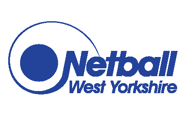 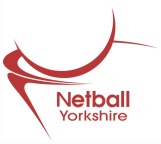 What could you do be to help?
An Invitation

to join us for a
 
‘County Planning Event’ 
on 
Tuesday, 5th July 2022
6.30pm (arrival from 6.00pm) – 9.00pm

at
The Bobbin Carrier, Cleckheaton
Jct26 (M62/M606) 

We would love to see you there!
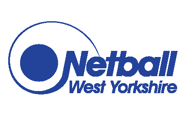 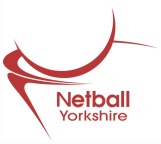 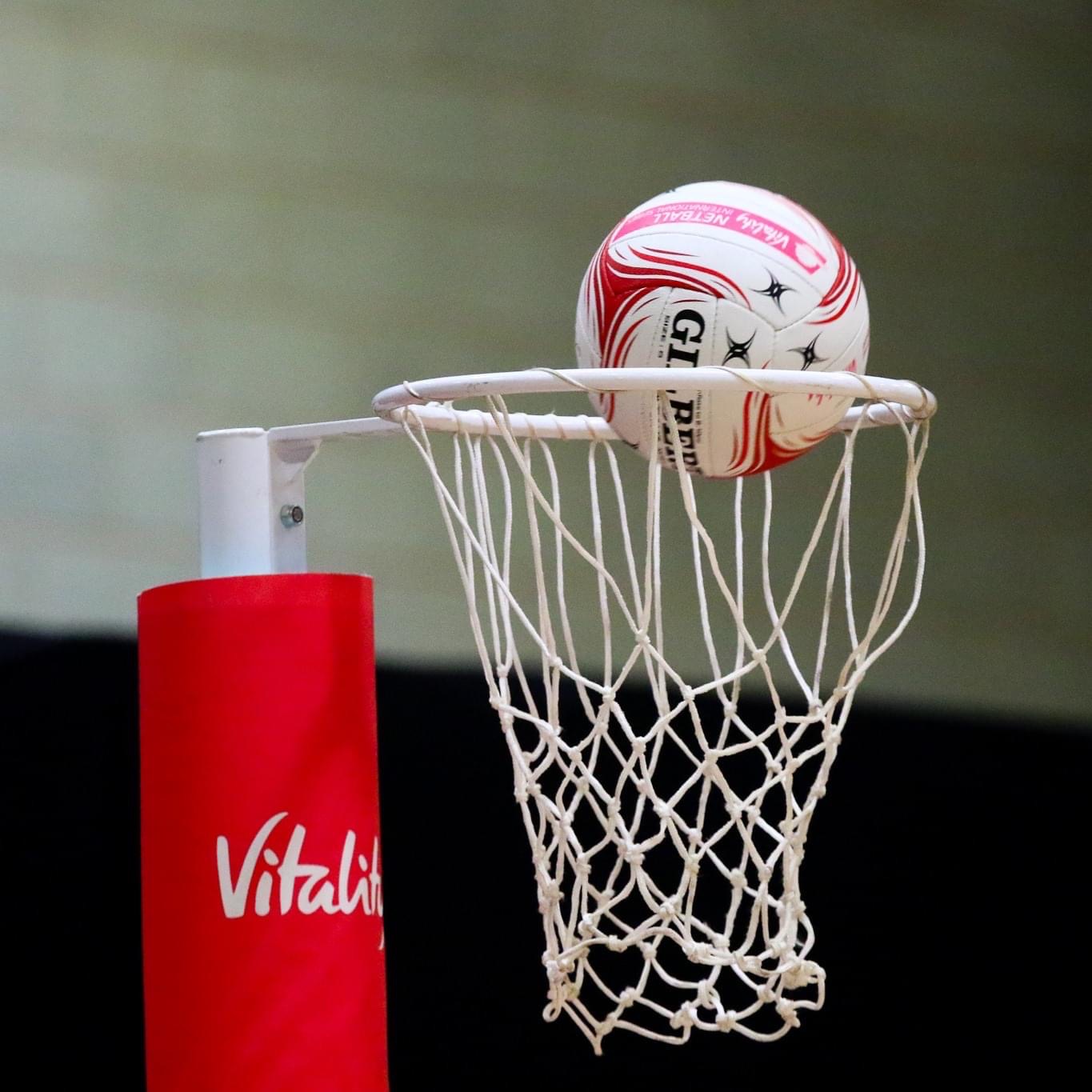 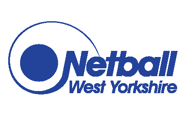 Together we are 
ONE TEAM!
HAVE A GREAT SUMMER!
We wish the England Roses every success as they defend their Gold Medal at the Birmingham 
2022 Commonwealth Games









If you have tickets, enjoy

If you are a volunteer, enjoy the 
experience
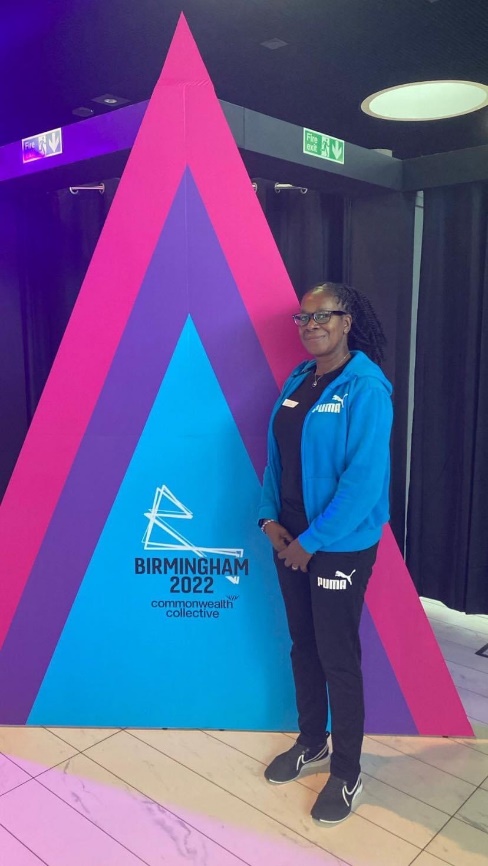 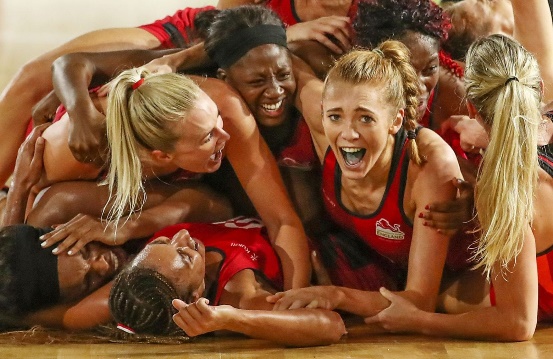 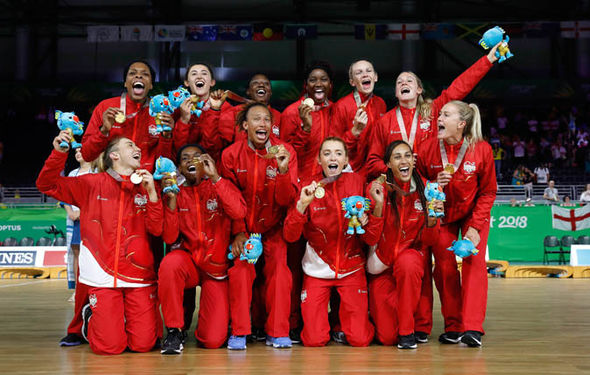 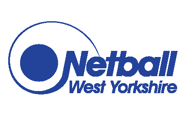 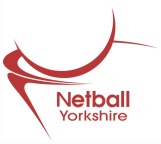